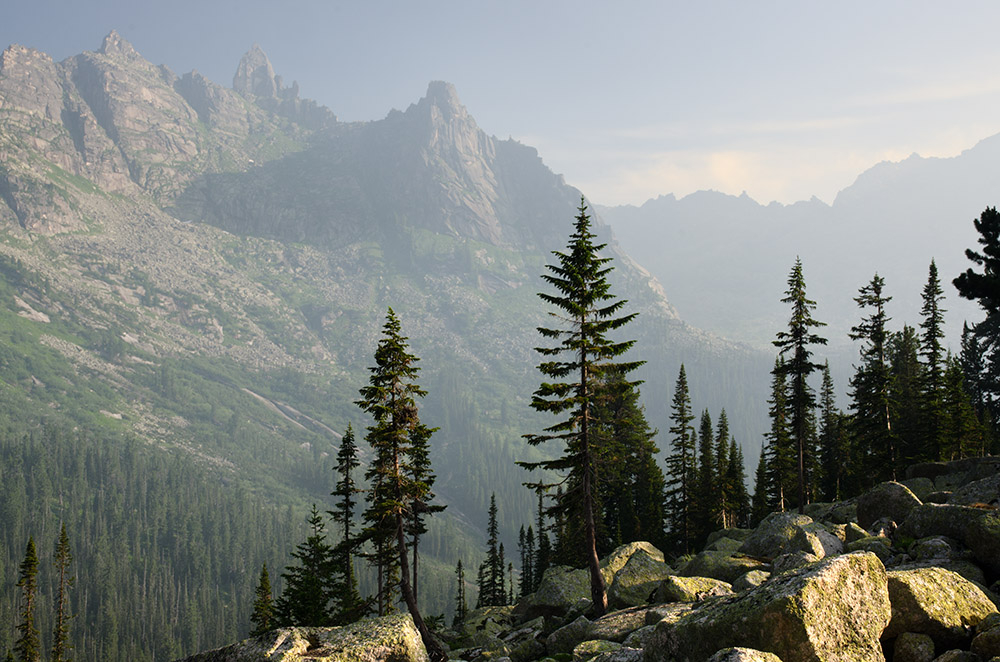 Государственный природный заповедник«Столбы» г. Красноярск             «И горы тянутся к небу!»
Выполнила
Воспитатель Кислухина А.В
Что такое заповедник  -  это конкретный участок земли либо воды, находящийся под охраной страны. Кроме этого, это может быть небольшой научно-исследовательский центр, за которым закрепляются определенные пространства на территории. Нарушать природное спокойствие в заповедных зонах категорически запрещено и преследуется всей строгостью закона.
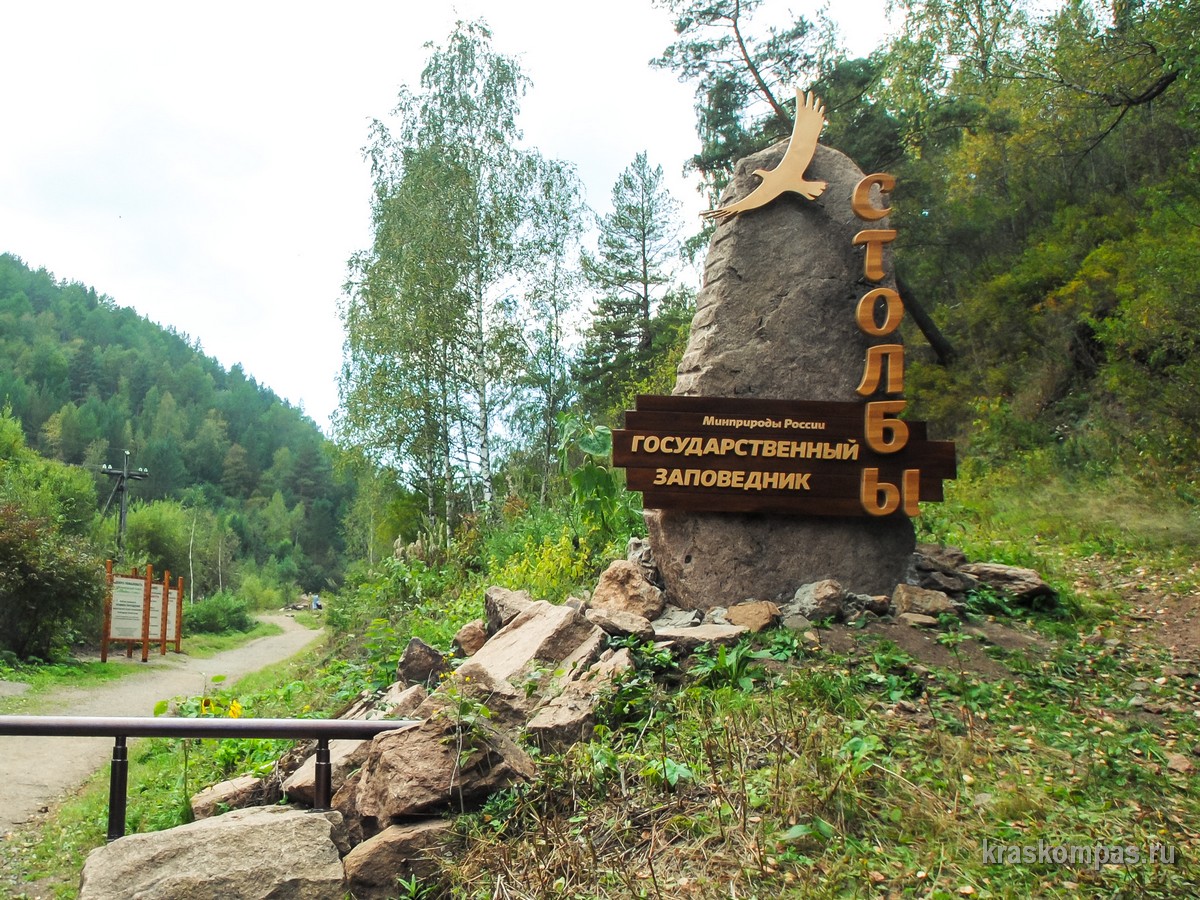 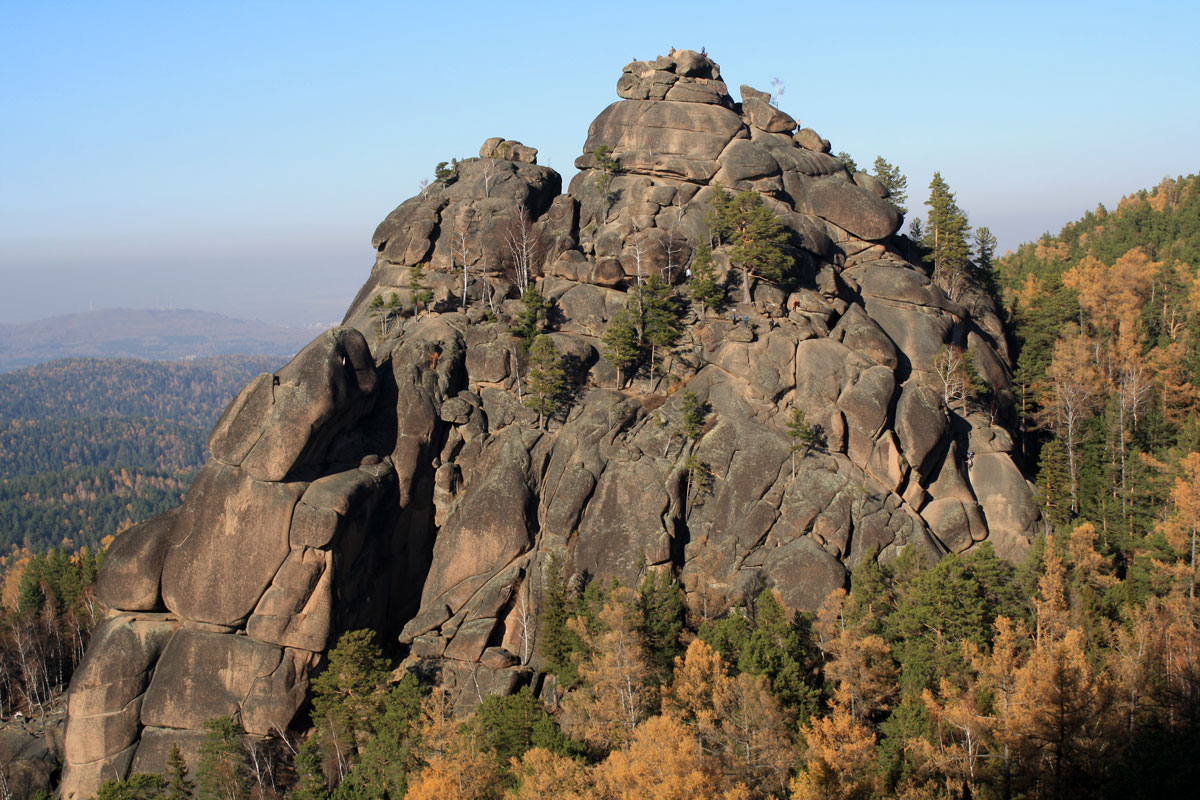 Государственный природный заповедник «Столбы» был создан 30 июня 1925 года постановлением Енисейского губернского исполнительного комитета.
 Из исторической справки известно, что на столбах собирались революционеры в начале прошлого века, пели песни, а жандармы  ничего не могли с ними сделать, так как забраться на столбы они не могли.
Местоположение:

«Столбы» — заповедник в Красноярском крае на северо-западных отрогах Восточных саян, граничащих со Среднесибирском плоскогорьем.
Территория заповедника поделена на три зоны:1.Туристско-экскурсионный район (ТЭР) — примыкает к городу Красноярску и открыт для свободного посещения, занимает около 3 % площади заповедника;2.Буферная зона (7 % площади заповедника) — территория ограниченного доступа, посещение которой возможно только по специальному разрешению администрации заповедника;3.Зона полной заповедности занимает основную площадь территории (90 %) и находиться здесь могут только сотрудники заповедника, выполняющие природоохранные и научно-исследовательские работы.
С северо-востока «Столбы» примыкают к городу Красноярску. В настоящее время его площадь — 47 219 га.Представлен к Списку Фонда всемирного наследия ЮНЕСКО.
Заповедный мир растений
На территории произрастает порядка 150 редких растений, среди которых немало мхов. Это и башмачки, и ковыль, и гнездоцветка. Около 80% территории занимаются хвойные таежные деревья, а также участки с лиственными лесами. Самыми распространенными здесь являются сосна, пихта, осина и лиственница.
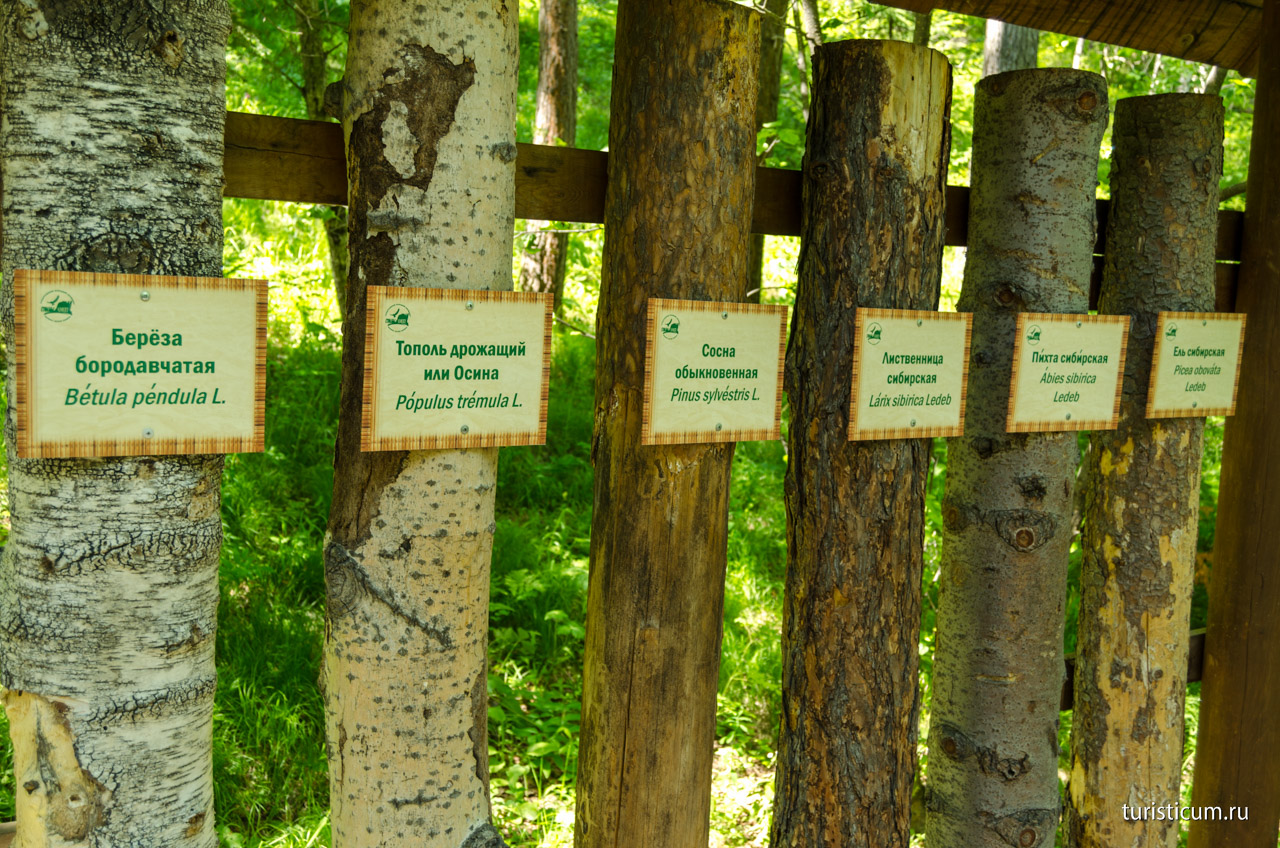 Представители фауны
Мир животных в заповеднике соответствует традиционной экосистеме тайги. Среди 5 десятков зверей здесь встречаются маралы, лоси, рыси, росомахи, медведи и волка.
К представителям лесостепной зоны можно отнести таких животных, как суслика, косулю, хоря. Интересно, что на территории «Столбов» водятся даже высокогорные гадюки.
Больше половины обитающих в «Столбах» птиц (а это свыше сотни видов) гнездятся на территории лишь периодически. К редким пернатым стоит отнести беркута, сапсана, скопу.
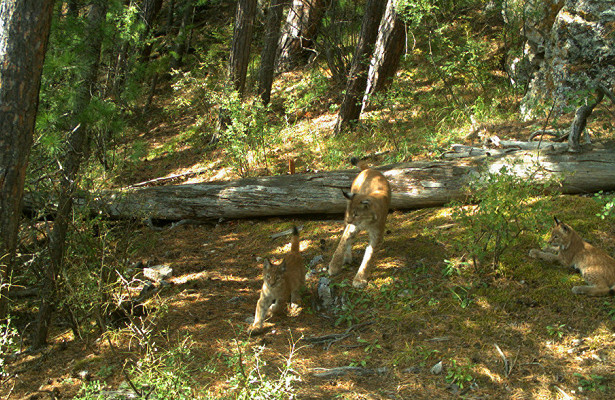 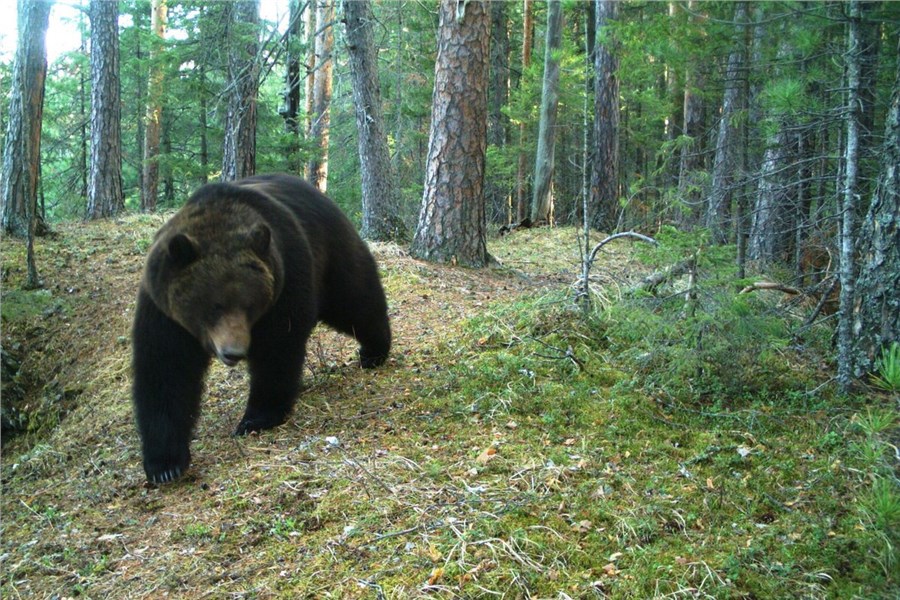 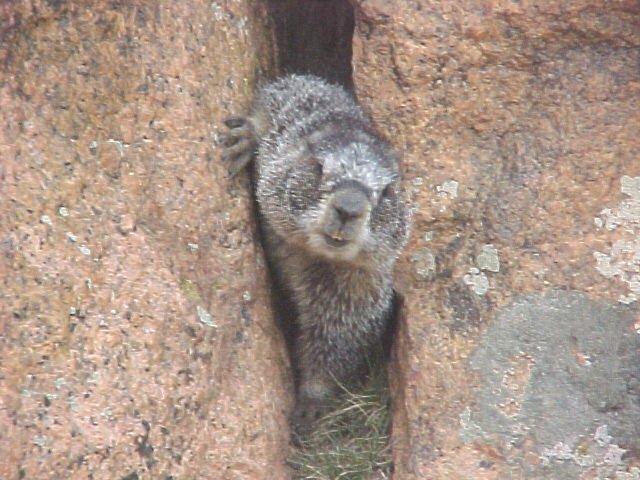 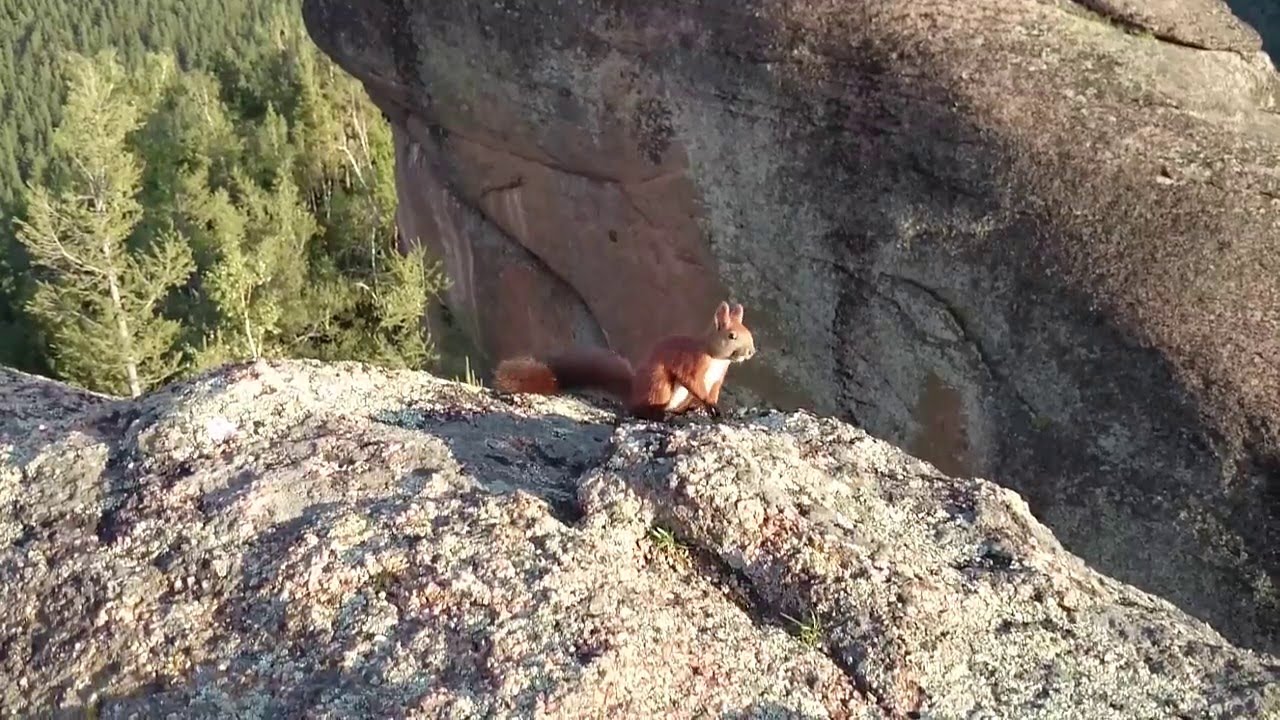 Природа заповедника
Основной  достопримечательностью «Столбов», являются скалы. Они достигают почти 100 м и отличаются почтенным возрастом в несколько сотен миллионов лет.  Порода этих скал – сиенит – представляет собой магму, похожую на гранит. 
	Кроме того, интерес для туристов и отдыхающих представляет сама форма некоторых столбов, которые напоминают отдельных персонажей, зверей и птиц.
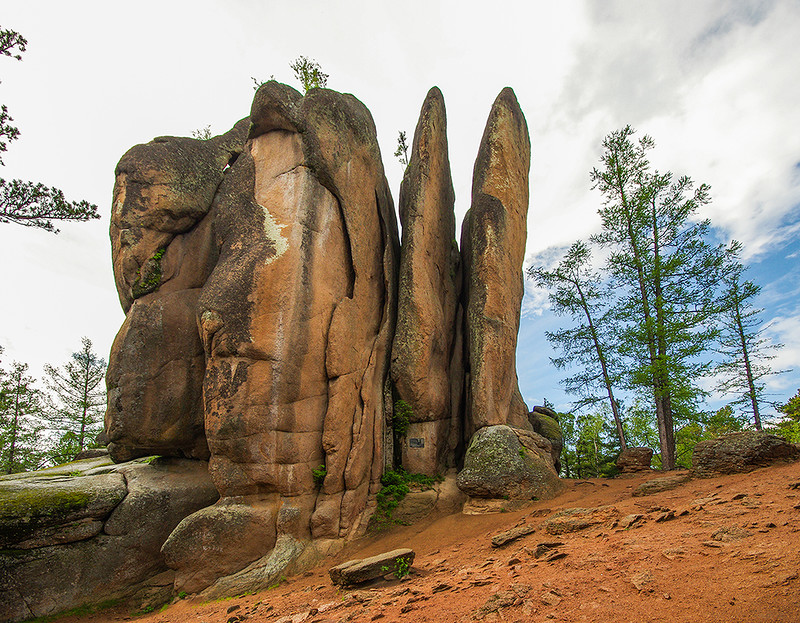 Перья – одна из самых популярных скал, которая является самой сложной. «Перья» считаются символом национального заповедника.
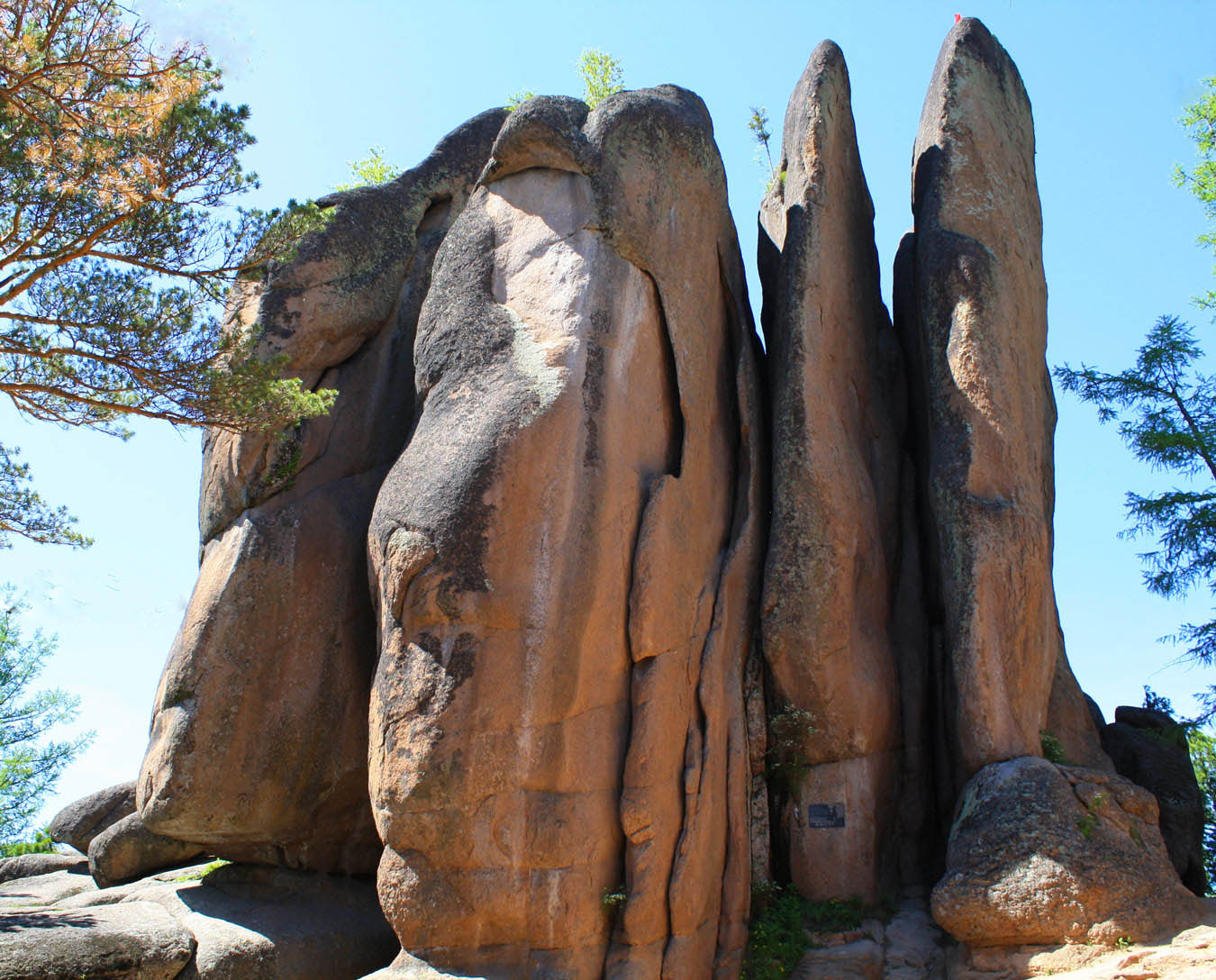 Скала  «Львиные ворота»
«Близнецы» - две скалы, похожие друг на друга
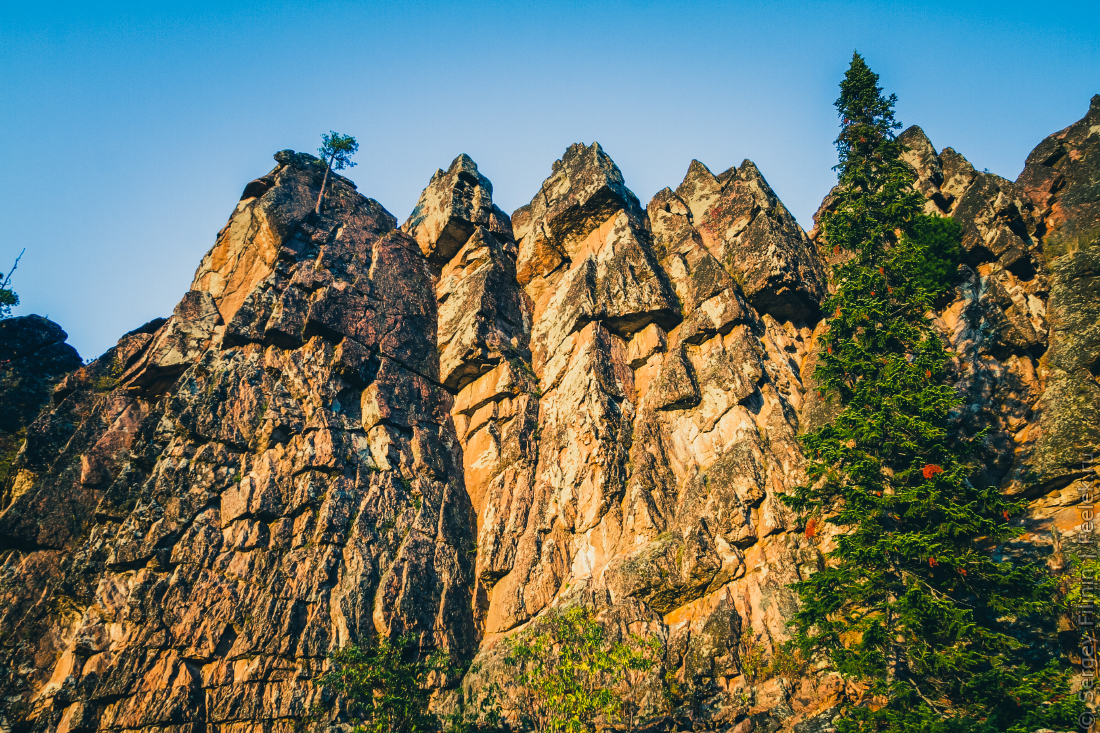 «Китайская стена»
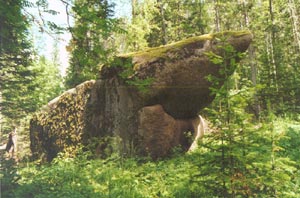 «Акула»
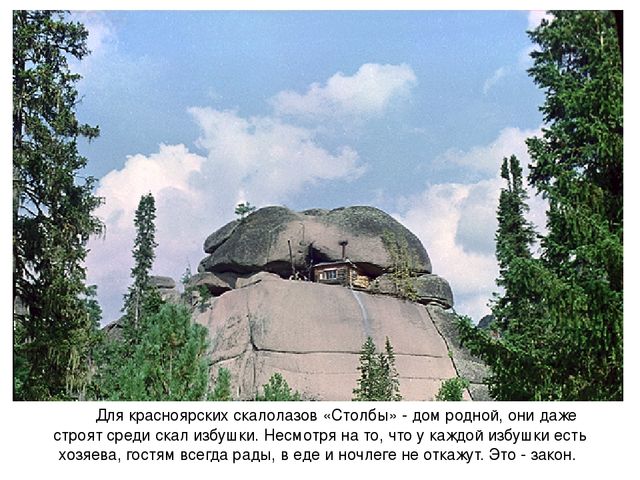 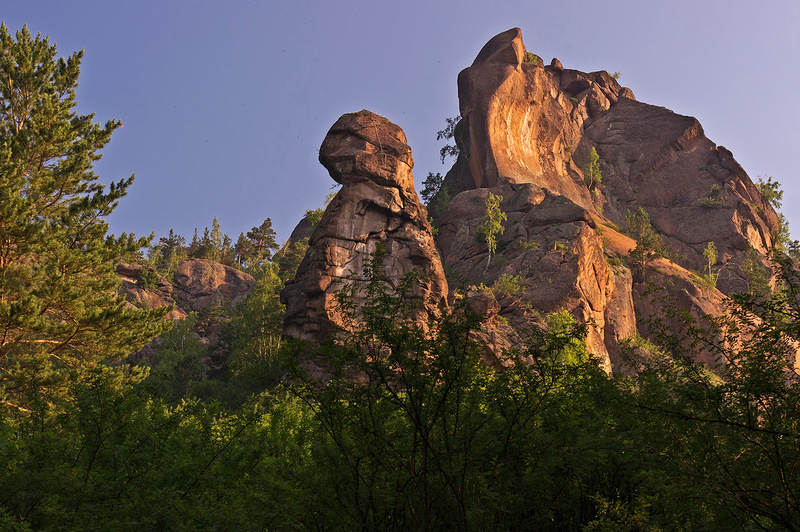 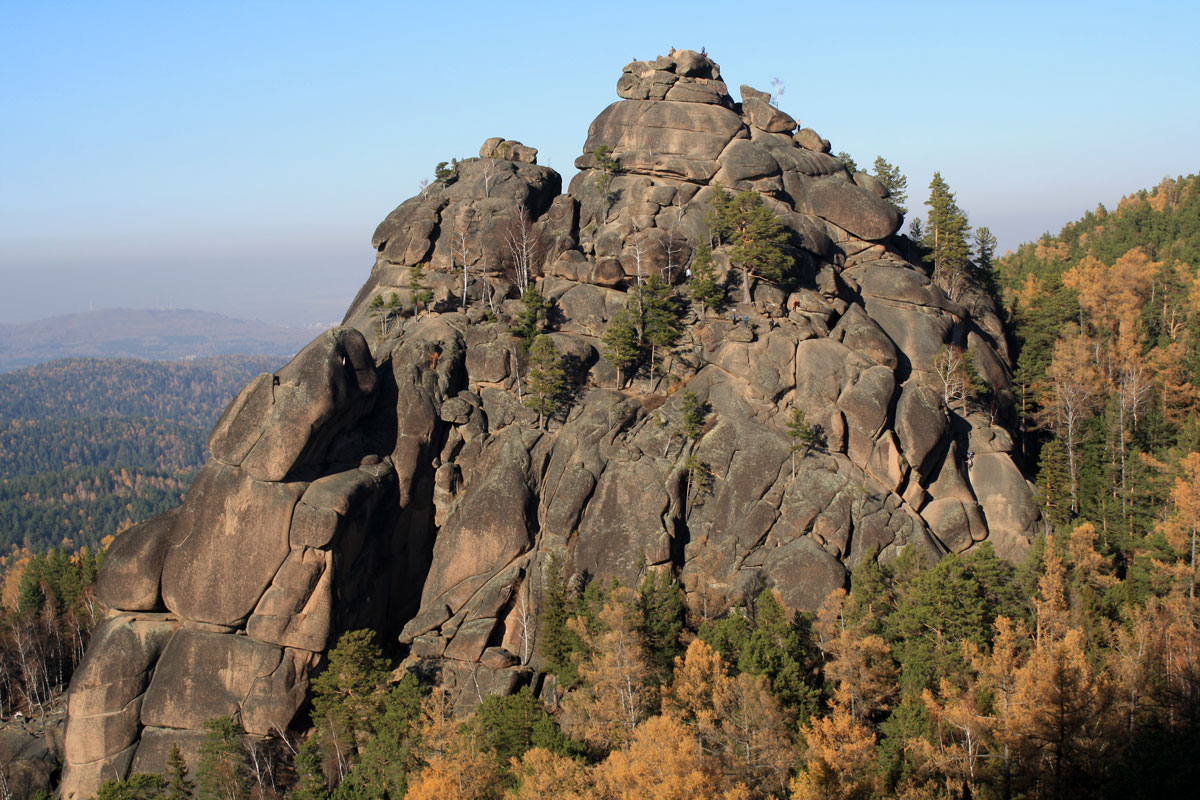 Столбисты
Первые столбисты появились в Красноярске более 150 лет тому назад. Главным занятием столбистов было лазание по скалам, прохождение новых маршрутов, называемых лазами, на вершины скальных выходов — столбов.
Одной из особенностей лазания по столбам является лазание без страховки, т. н. чистое лазание. Неписаная формула гласила: «Лаз, как бы сложен он ни был, может считаться взятым лишь в том случае, если он пройден в одиночку и без каких-либо приспособлений»
Известные столбисты
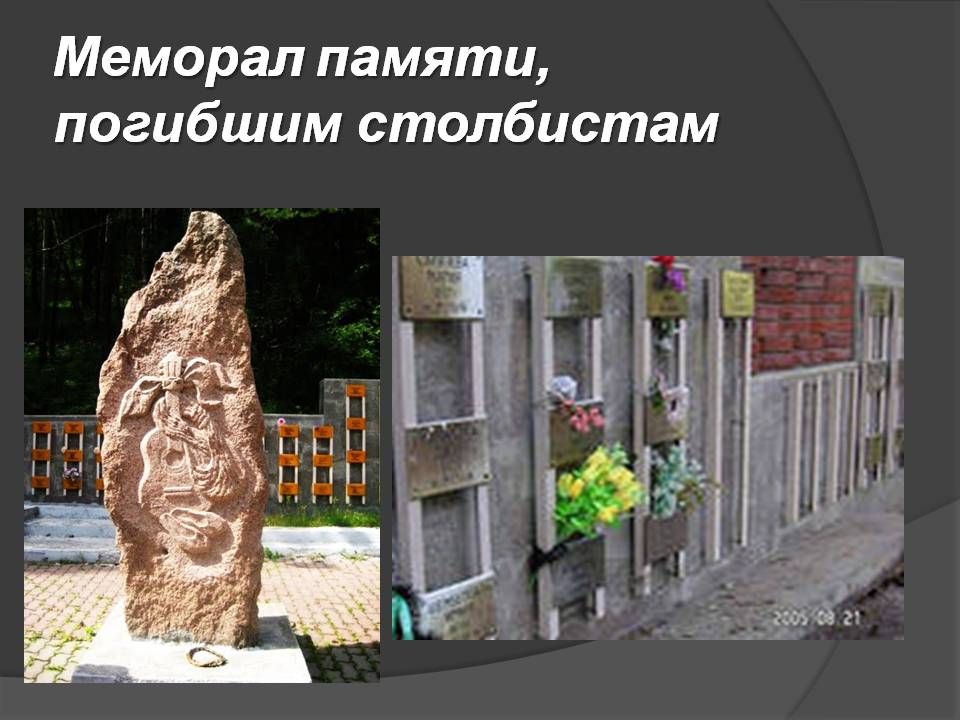 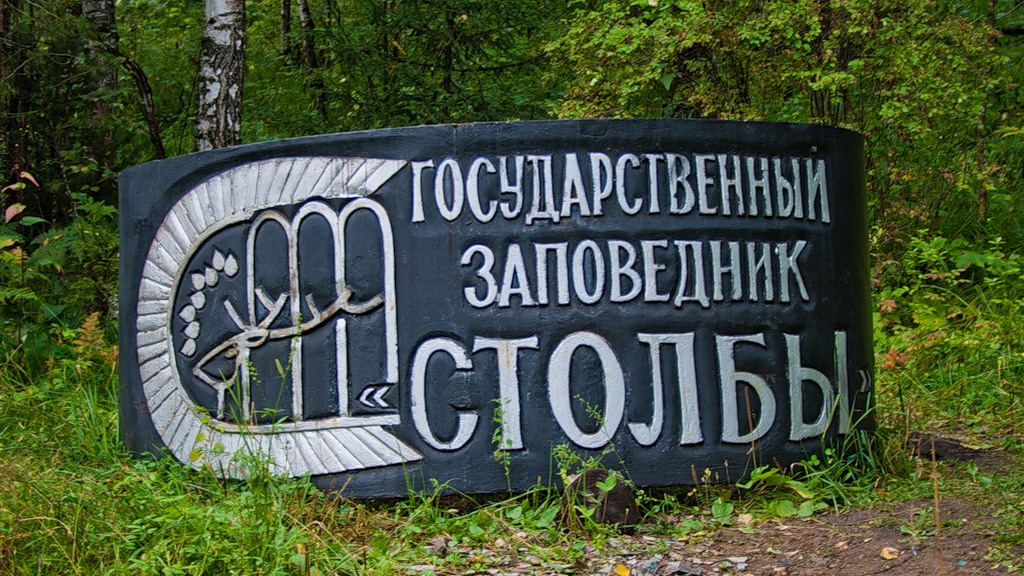 Свое увлекательное путешествие по «столбам» начинает совсем юный Андрей Мишин с мамой.
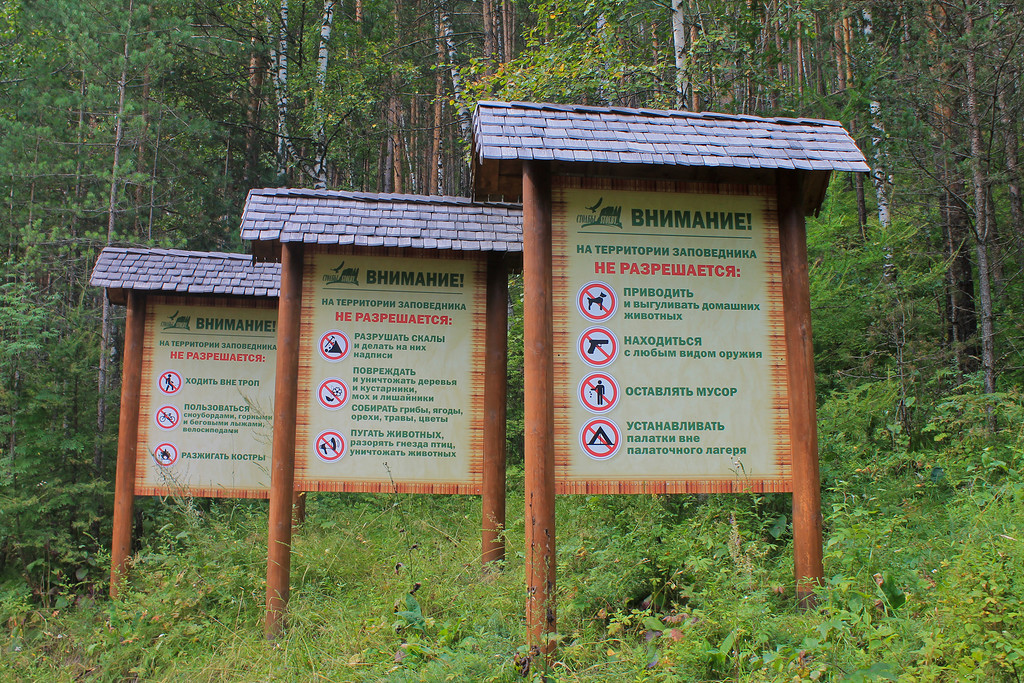 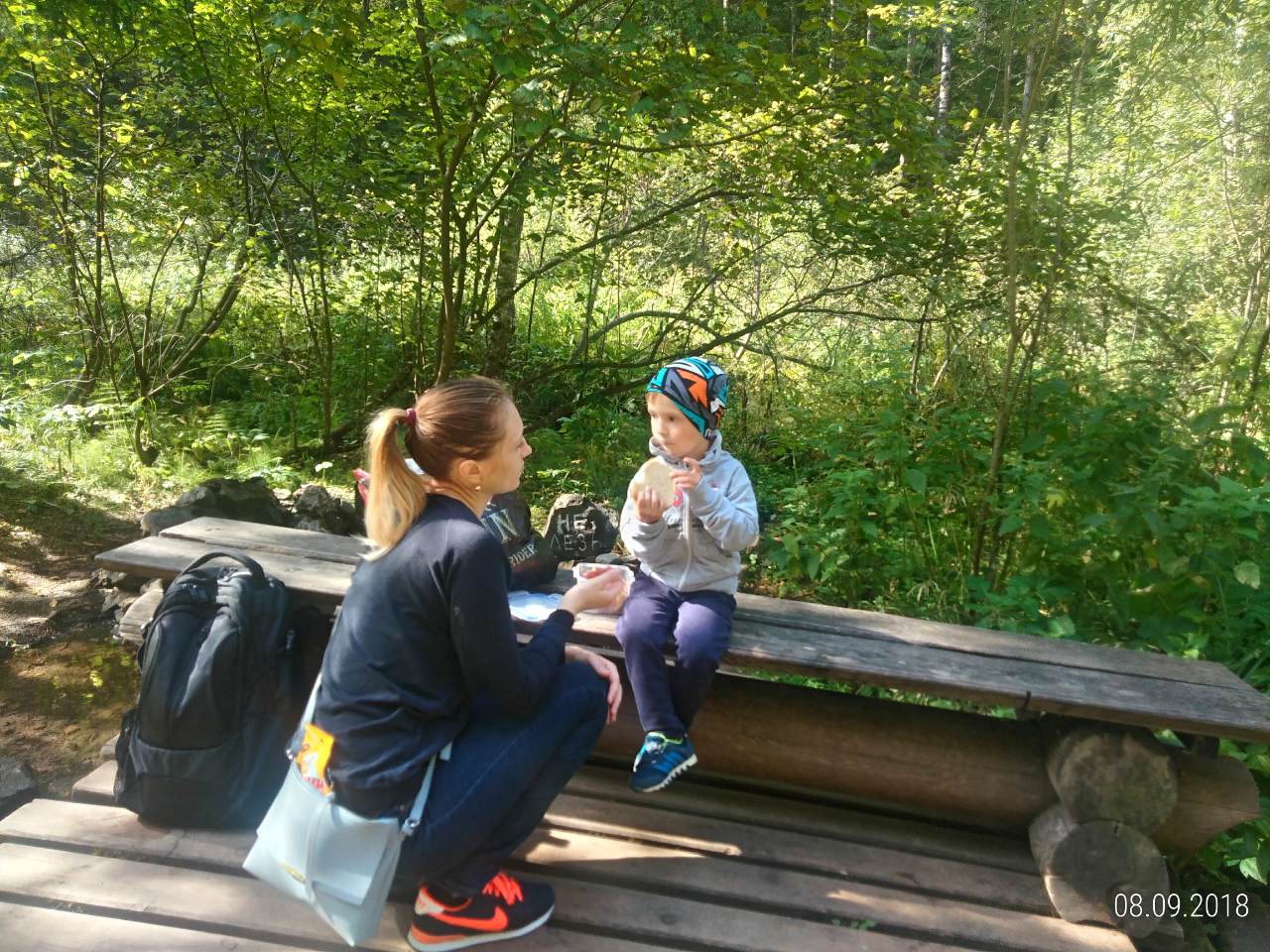 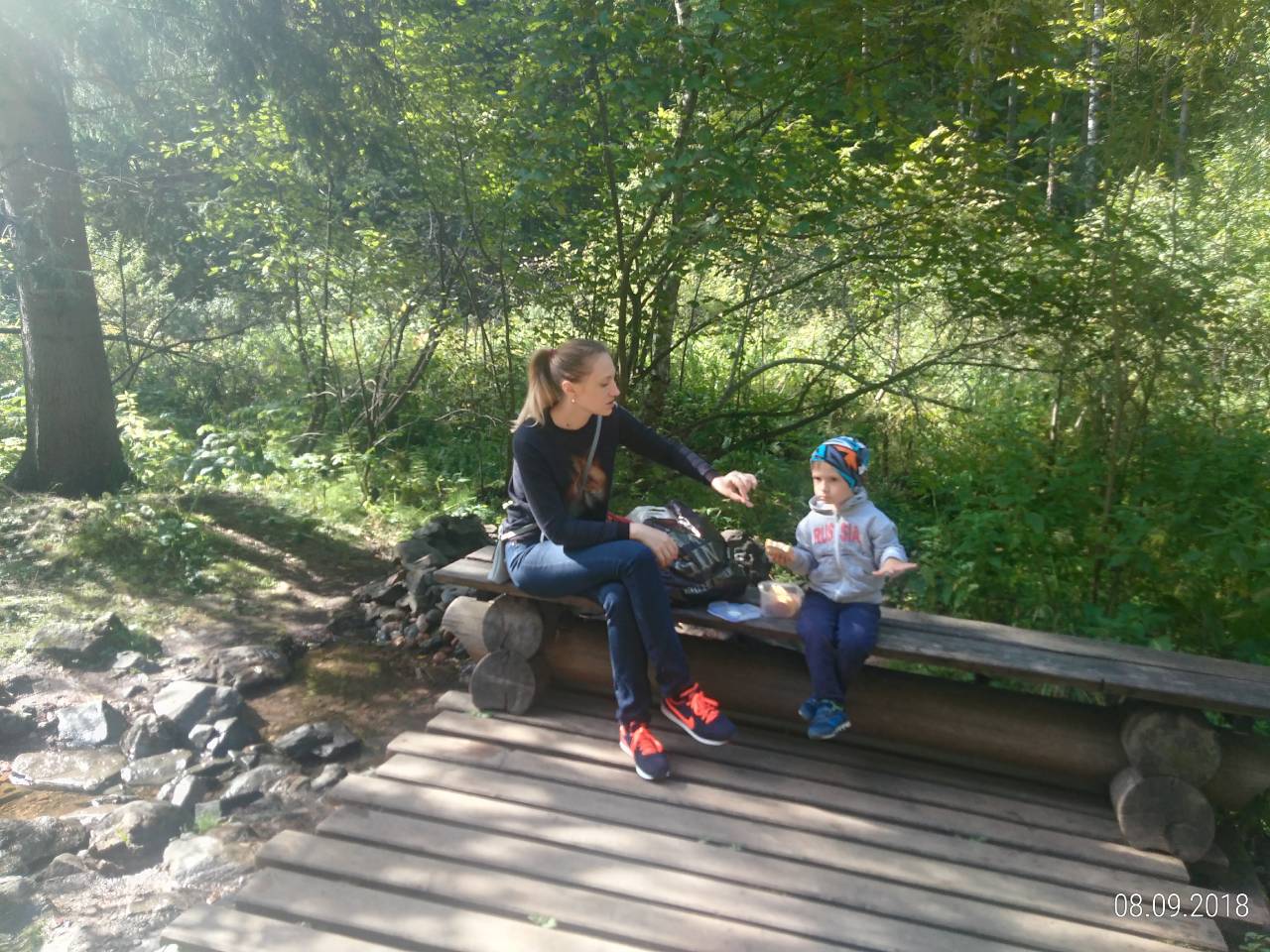 Не большой отдых. Впереди 7км. Пути!
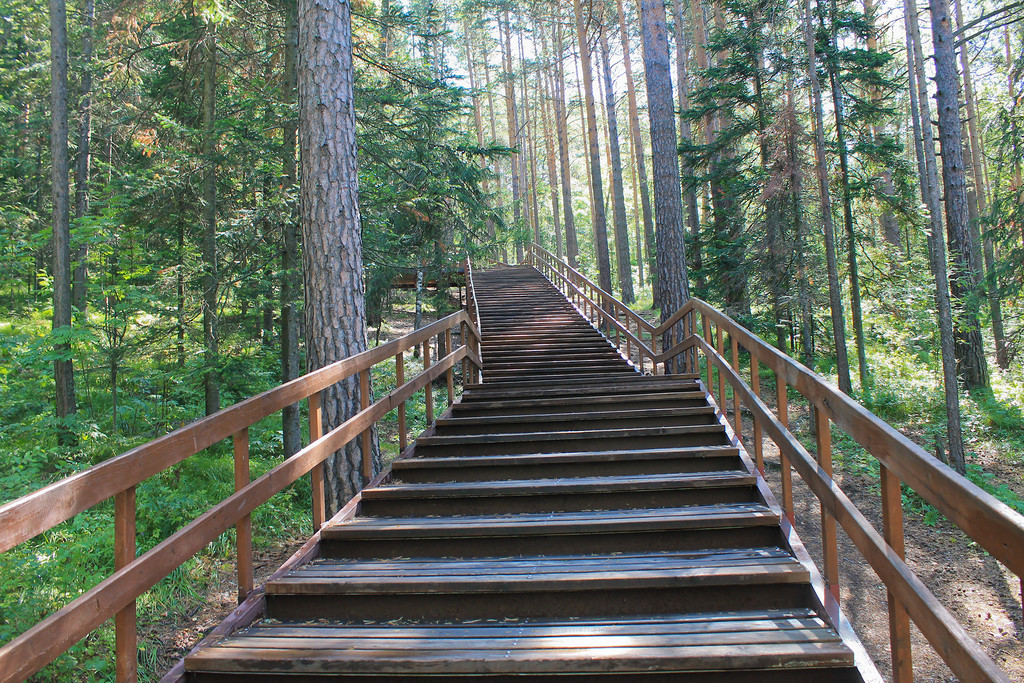 Впереди не легкий путь!Я верю, справлюсь, я смогу!
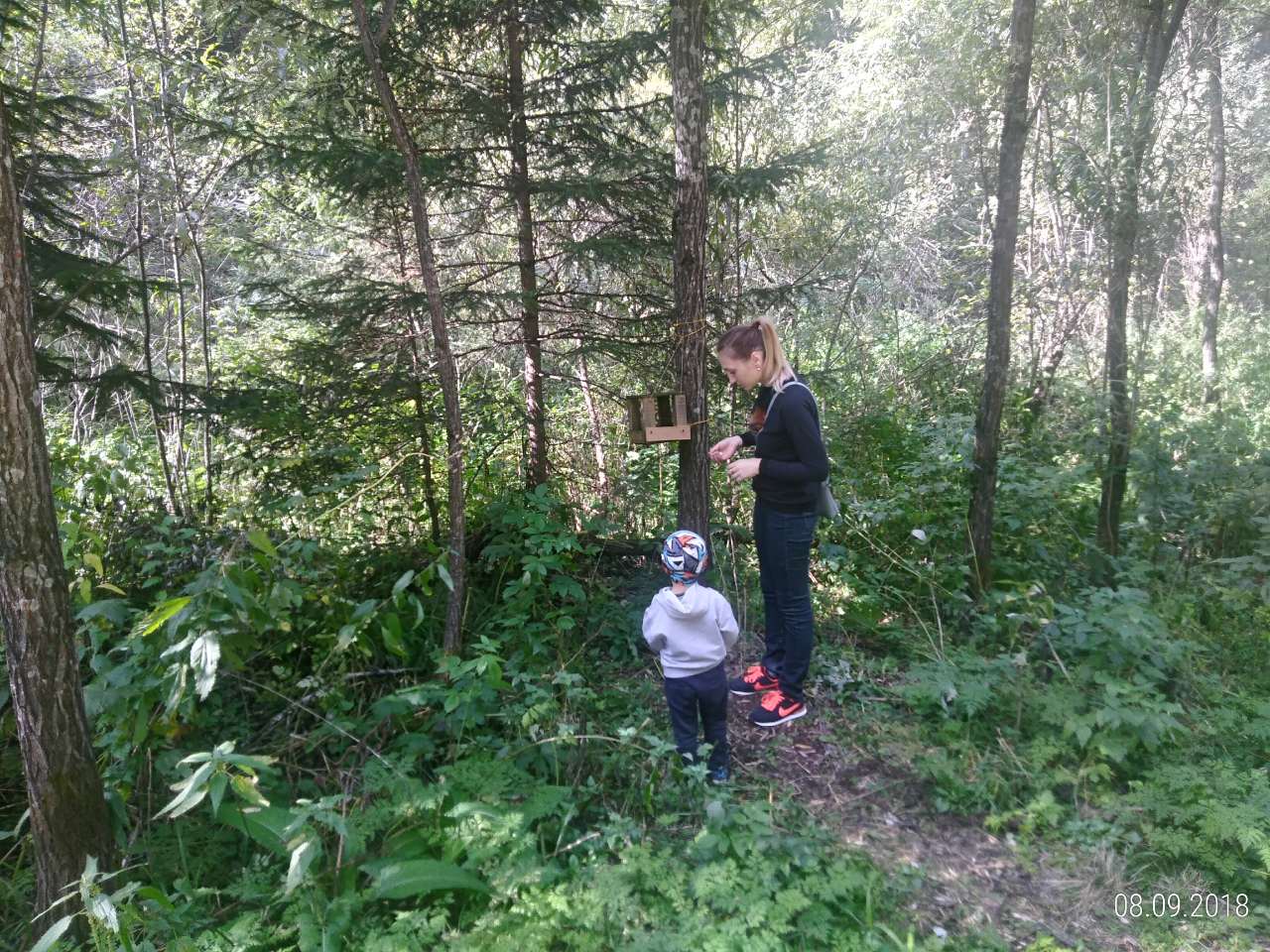 Мне не нужныВаши вилки и ложки,Даже тарелкиСовсем не нужны.Птичкам насыплю яХлебные крошки –Буду я птичек ими  кормить
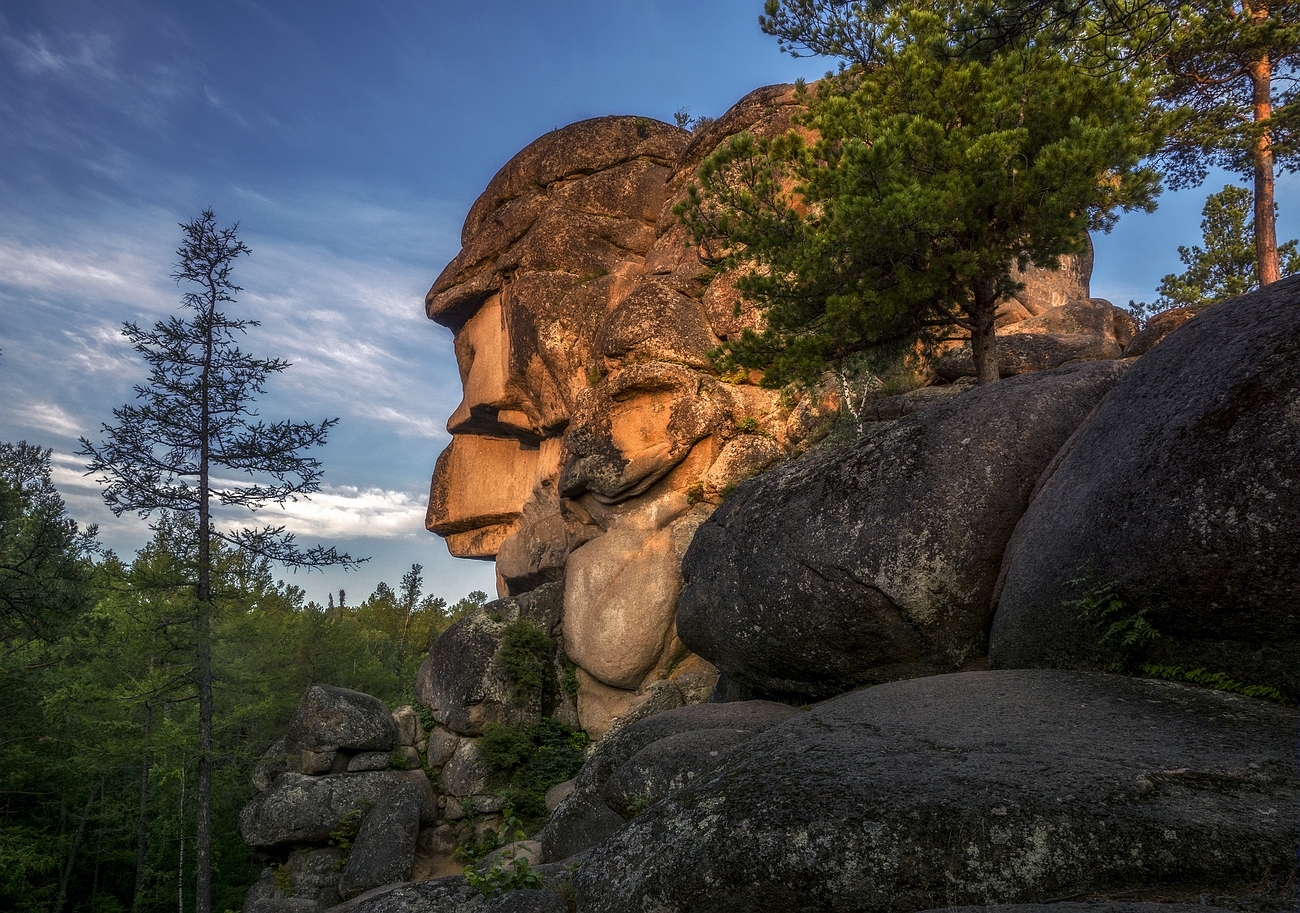 А вот и легендарный столб «Дед». Сможете ли вы рассмотреть в нагромождении скальной породы лицо человека? Его крючковатый нос, кустистые брови, изогнутые усы и окладистую бороду?
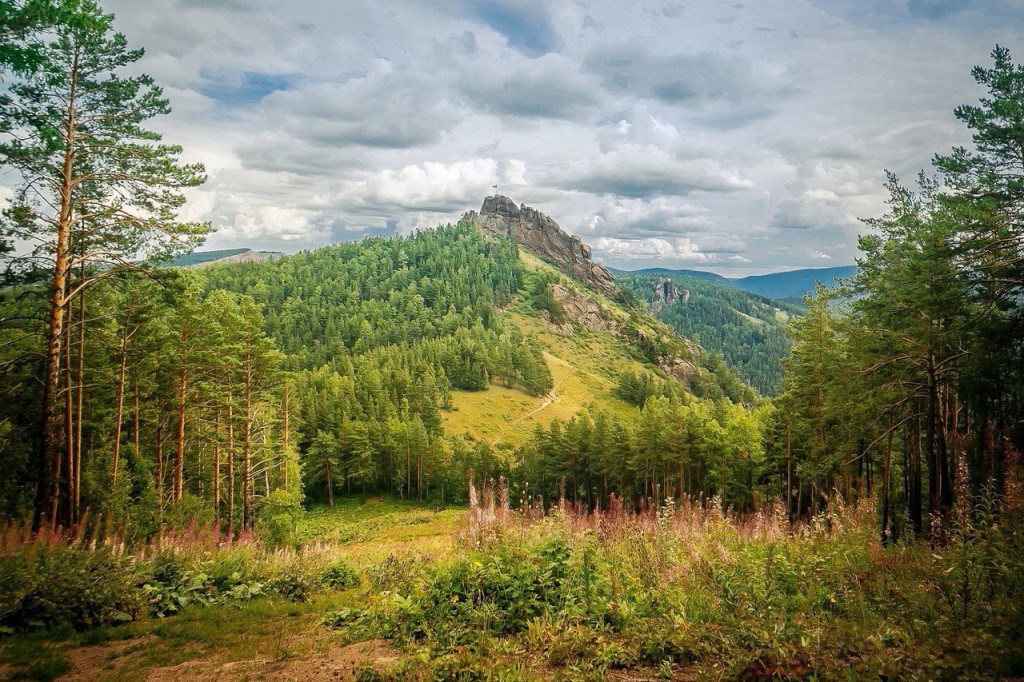 Скала «Такмак»
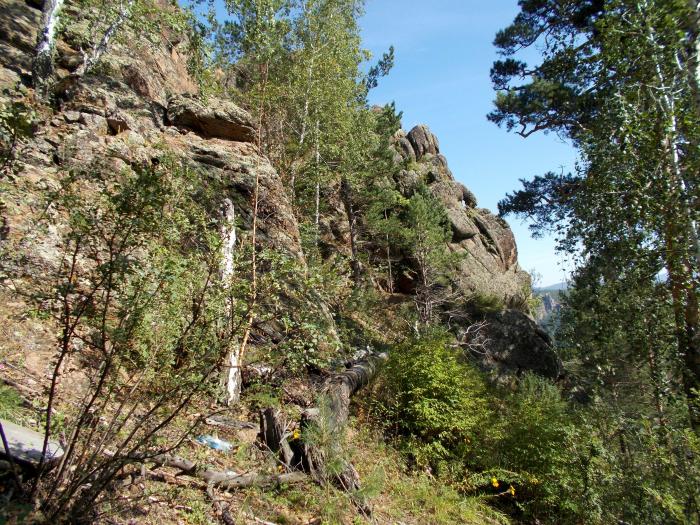 «Такмак»
Рекомендации:	Время посещения маршрута круглогодично, кроме, пожалуй, апреля и начала мая, когда оживает и разливается ручей Моховой. 	Возьмите больше питьевой воды или пустой емкости для родниковой воды, термос с чаем и бутерброды. Зимой прихватите ледянки.	Не берите с собой, пожалуйста, музыкальные инструменты и транзисторы, а также собак и кошек – в заповеднике это запрещено.